AWS Organization
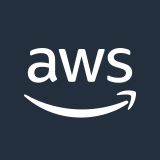 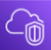 VPC IPAM
Private Scope
Public Scope
Pool Top Level
(ipv6 provisioned globally)
Pool
(us-east-1)
Pool
(us-west-2)
Shared via RAM
Shared via RAM
Team
Pools
AWS Accounts /OU
AWS Accounts /OU
AWS Accounts /OU
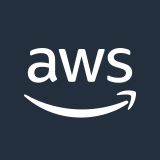 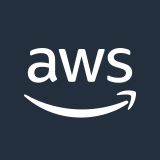 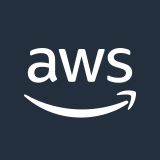 VPC
VPC
VPC
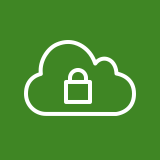 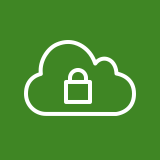 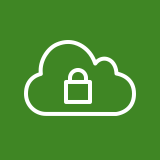